Муниципальное бюджетное дошкольное образовательное учреждение «Детский сад «Дюймовочка» муниципального образования «город Десногорск» Смоленской области
Виды профессиональной компетенции педагога
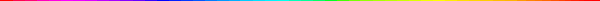 педагог-психолог
Балаганская Ольга Анатольевна
Необходимой составляющей 
профессионализма человека является профессиональная компетентность
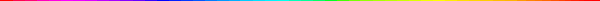 Профессиональная компетентность педагога – это многофакторное явление, включающее в себя систему теоретических знаний педагога и способов их применения в конкретных педагогических ситуациях, ценностные ориентации педагога, а также интегративные показатели его культуры (речь, стиль общения, отношение к себе и своей деятельности, к смежным областям знания)
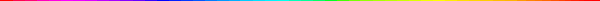 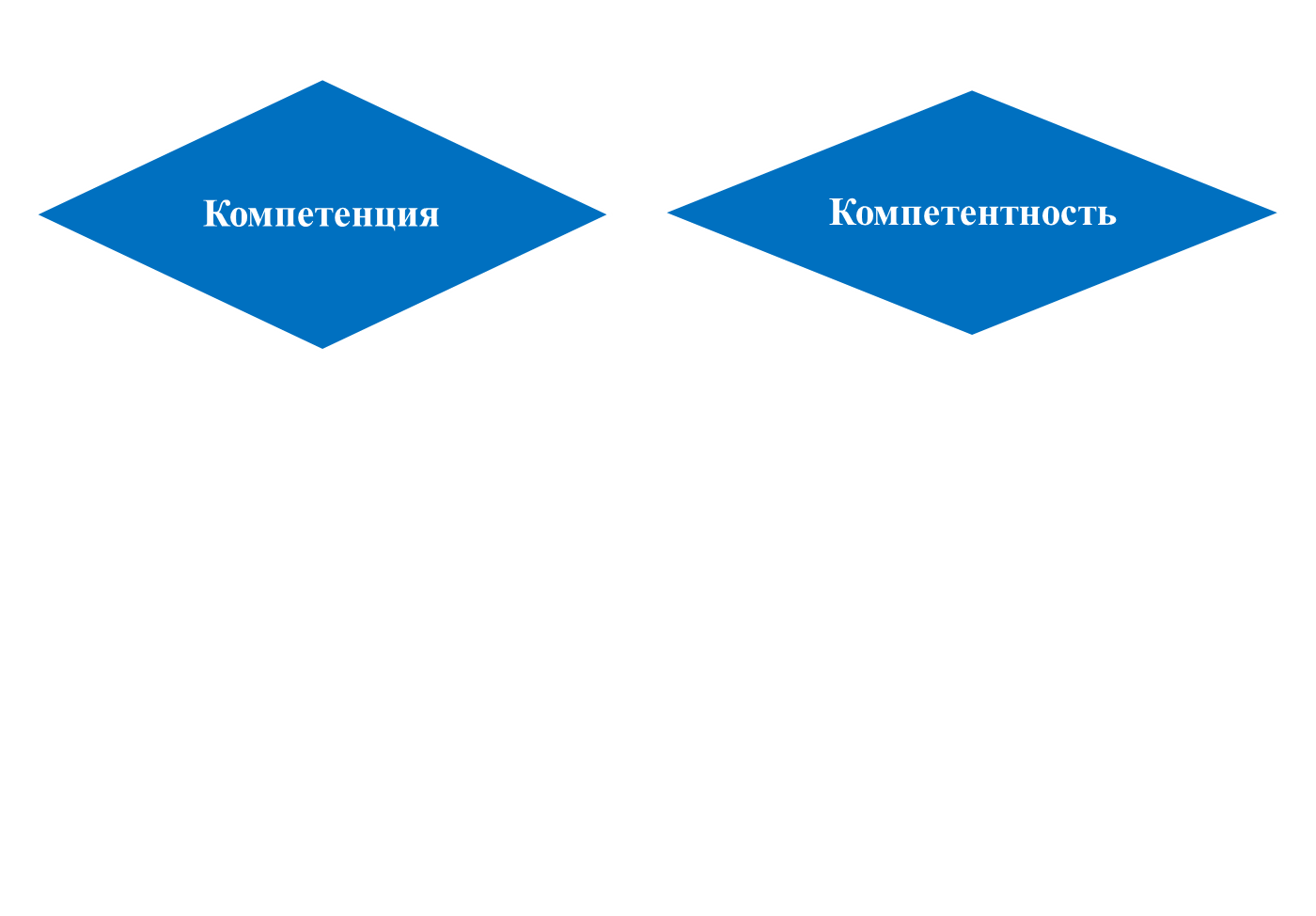 это требования
это проявление этих требований
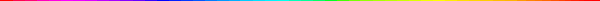 Основные виды 
профессиональной компетентности педагога
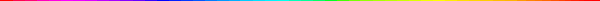 Интеллектуально-педагогическая компетентность – умение применять полученные знания, опыт в профессиональной деятельности для эффективного обучения и воспитания, способность педагога к инновационной деятельности
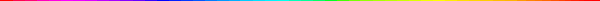 Информационная 
компетенция – объем информации педагога о себе, детях, родителях, о коллегах
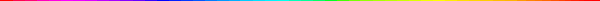 Регулятивная компетентность – умение педагога управлять своим поведением, контролировать свои эмоции, способность к рефлексии, стрессоустойчивость
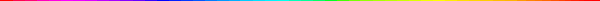 Коммуникативная 
компетентность – значимое профессиональное качество, включающее речевые навыки, умение слушать, экстраверсию, эмпатию
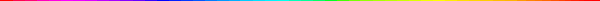 Умение правильно общаться с родителями воспитанников – одна из главных и может быть трудных 
профессиональных 
компетенций
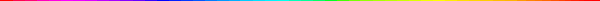 Профессиональная компетентность педагогических работников осуществляется с использованием трех критериев:
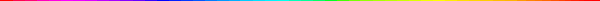 1. Владение современными 
педагогическими технологиями и их применение в профессиональной деятельности.
2. Готовность решать 
профессиональные предметные задачи.
3. Способность контролировать свою деятельность в соответствии с принятыми правилами и нормами.
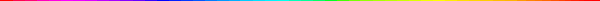 В качестве одной из важнейших составляющих профессиональной компетентности является способность самостоятельно приобретать новые знания и умения, а также использовать их в практической деятельности.
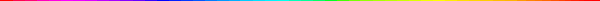 Основная профессиональная задача воспитателя - создание условий для гармоничного развития детей. 
Для этого педагог дошкольного образования должен обладать такими профессиональными компетенциями, как:
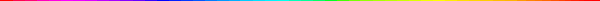 1) уважительное отношение к каждому ребенку, к его чувствам и потребностям;
2) умение общаться с каждым ребенком;
3) умение создать условия для свободного выбора детьми деятельности, участников совместной деятельности;
4) умение создать условия для принятия детьми решений, выражения своих чувств и мыслей;
5) умение оказать недирективную помощь детям, поддержку детской инициативы и самостоятельности в разных видах деятельности;
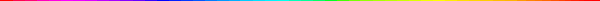 6) умение создать условия для позитивных, доброжелательных отношений между детьми, в том числе принадлежащими к разным национально-культурным, религиозным общностям и социальным слоям, а также имеющим различные (в том числе ограниченные) возможности здоровья;
7) умение развить коммуникативные способности детей, позволяющих разрешать конфликтные ситуации со сверстниками;
8)  умение создать условия для овладения культурными средствами деятельности;
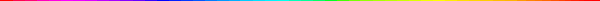 9) умение организовать виды  деятельности, способствующие развитию мышления, речи, общения, воображения и детского творчества, личностного, физического и художественно-эстетического развития детей;
10) умение оценить  индивидуальное  развитие каждого ребенка;
11) умение взаимодействовать с родителями по вопросам образования ребенка, вовлекать их в образовательную деятельность, в том числе посредством создания образовательных проектов совместно с семьей .
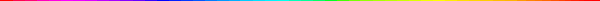 Возможности развития
 профессиональной 
компетентности педагогов
2
педагог по 
призванию
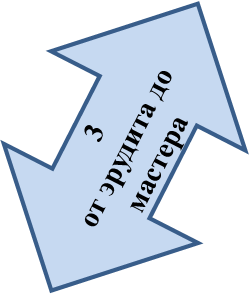 1
стажер
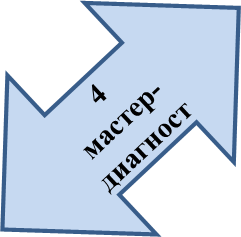 11
профессионал
эксперт
Профессионализм педагога
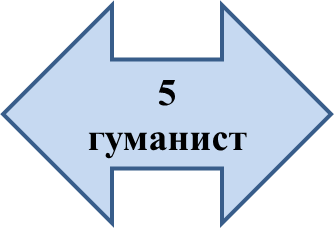 10
педагог. 
сотрудничество
6
самодиагност
7
творец
новатор
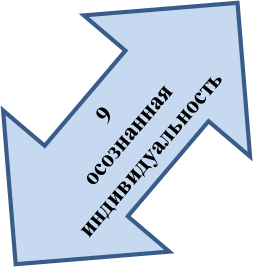 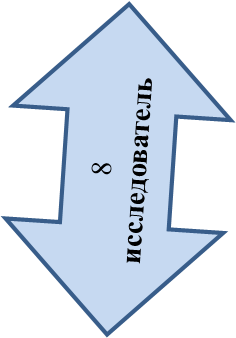 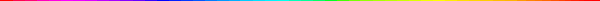 ПРОФЕССИОНАЛЬНЫЕ КАЧЕСТВА ПЕДАГОГА

Интерес и любовь к детям
Увлеченность педагогической деятельностью
Дисциплинированность
Психолого-педагогическая зрелость и наблюдательность
Педагогический такт
Педагогический оптимизм
Педагогическое воображение
Организаторские способности
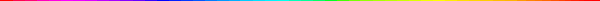 Профессиональное самовоспитание, самообразование и самовыражение - это основные условия для формирования компетентности и авторитета педагога
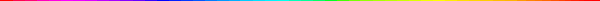 СПАСИБО 
ЗА 
ВНИМАНИЕ!
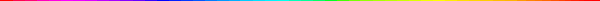 Литература
Сластенин В., Исаев И. и др. Педагогика: Учебное пособие
 Медопртал - http://медпортал.com/akmeologiya_770/vidyi-professionalnoy-kompetentnosti.html
 МегаЛекции  - http://megalektsii.ru/s11712t3.html
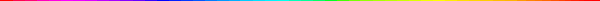